Podzimní  kavárna
21.11.2022
Program
Přivítání, prezence
Zhodnocení 1.čtvtletí
Akce naší MŠ a ZŠ
Doučování v ZŠ
Projekty – zapojení 
Hodnocení žáků za 1.čtvrtletí, čtvrtletní zhodnocení předškolního vzdělávání 
Různé – poděkování sponzorům, diskuse při kávě

Host: paní starostka Jana Petrů - omluvena
Zhodnocení prvního čtvrtletí v MŠ, ZŠ, ŠD
1. čtvrtletí bylo ukončeno 14.11.2022 pedagogickou radou, na které bylo provedeno hodnocení dětí MŠ a žáků ZŠ
Z dotace NPO byly pořízeny mikroskopy
Proběhlo několik úspěšných akcí ze kterých máme velkou radost 
Opět probíhá doučování z programu NPO
V MŠ se vzdělává 22 dětí 
V ZŠ se vzdělává 20 žáků, z toho 2 žáci s IVP a 1 žák s PLPP
V říjnu proběhla kontrola z krajského archívu Plzeň
8.11. jsme zasadily ovocné stromy
Září 2022
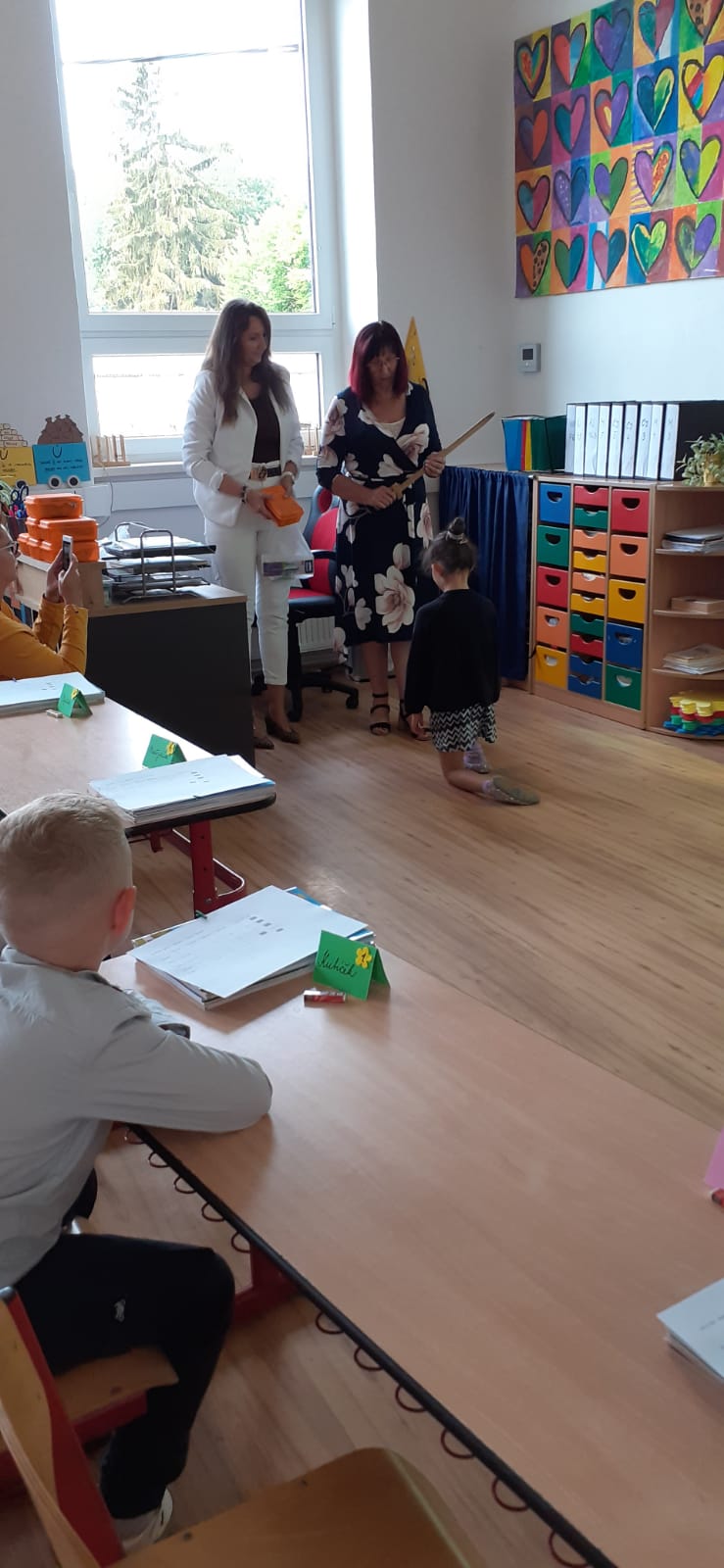 Slavnostní zahájení školního roku – pasování prvňáčků
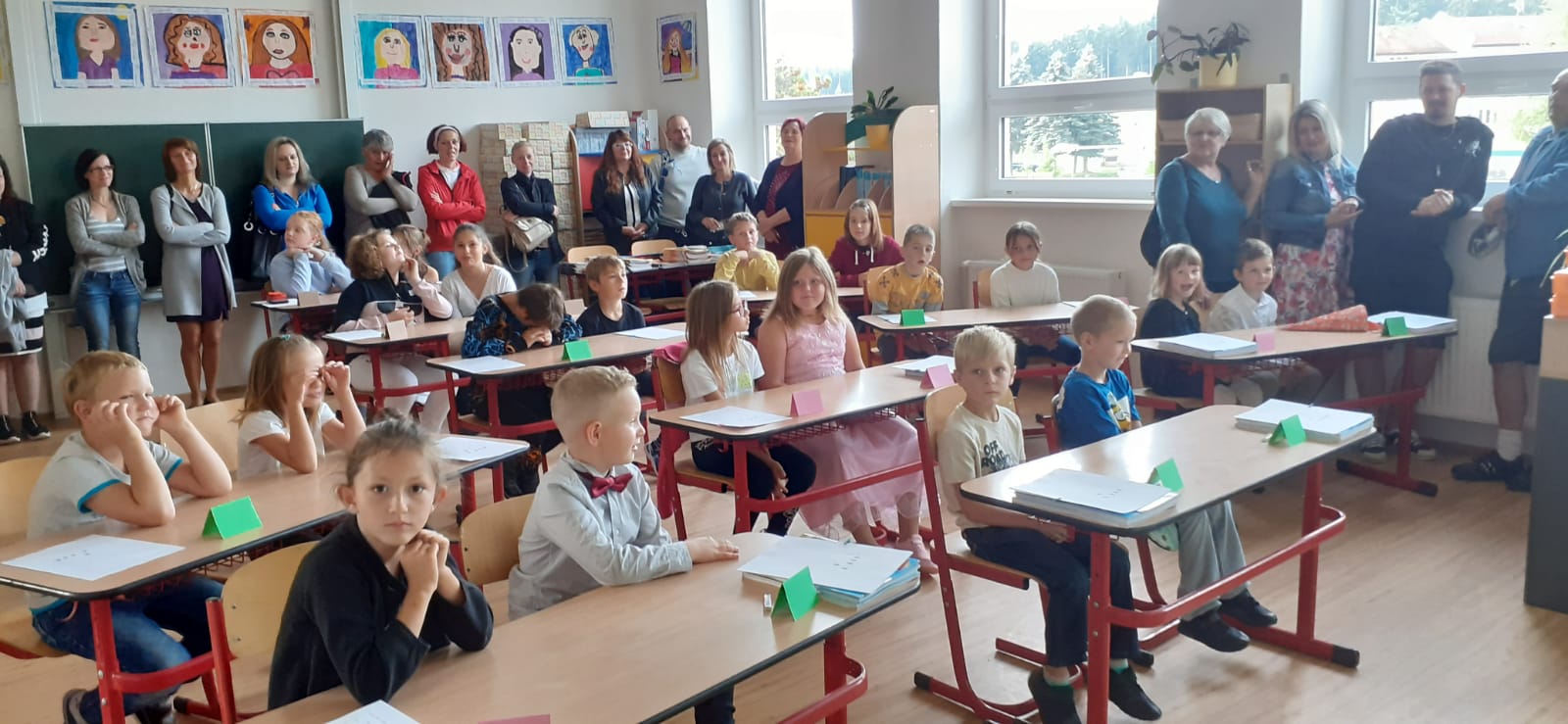 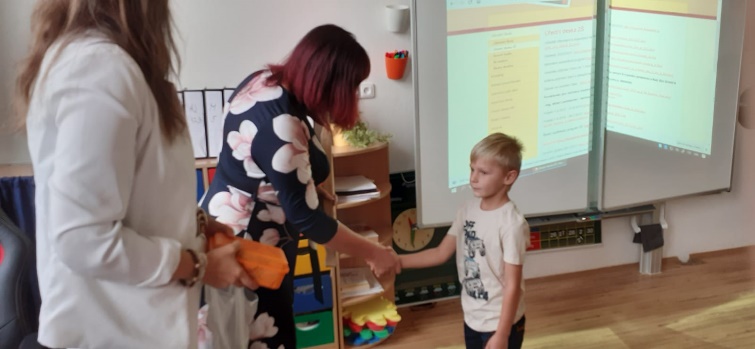 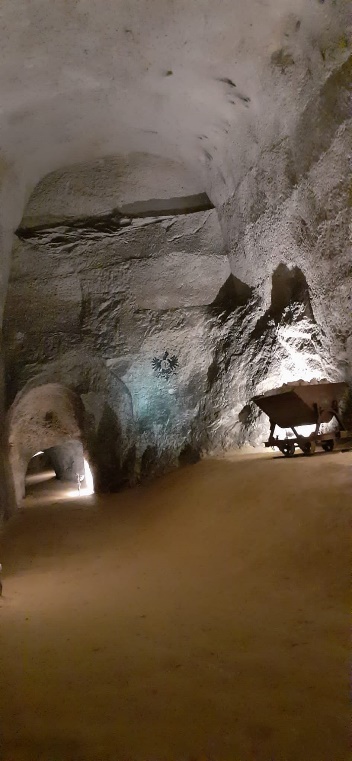 Exkurze Nevřeň
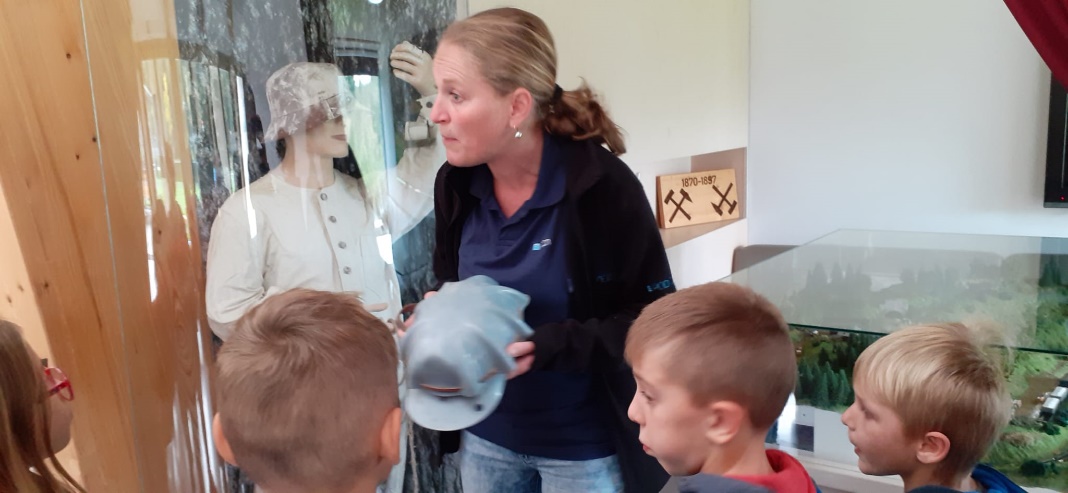 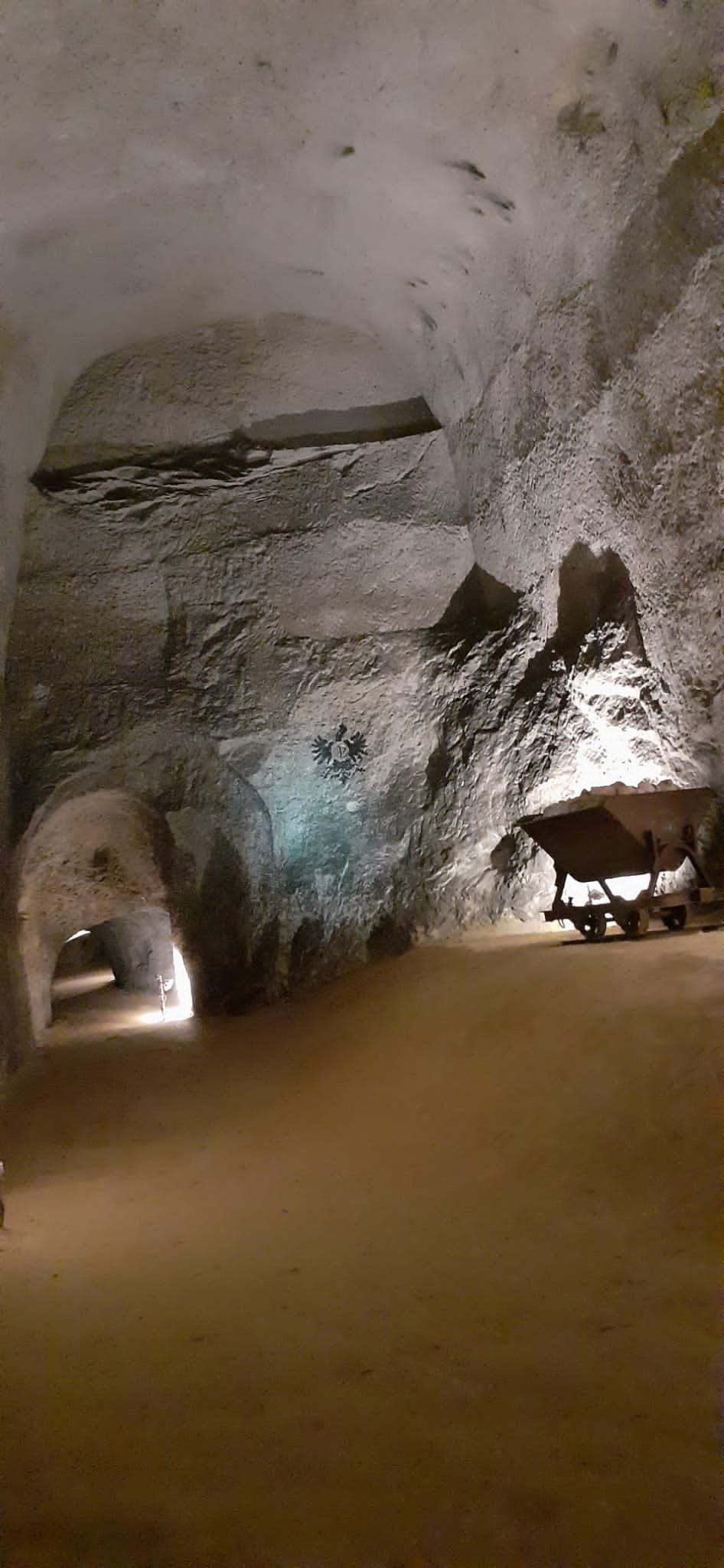 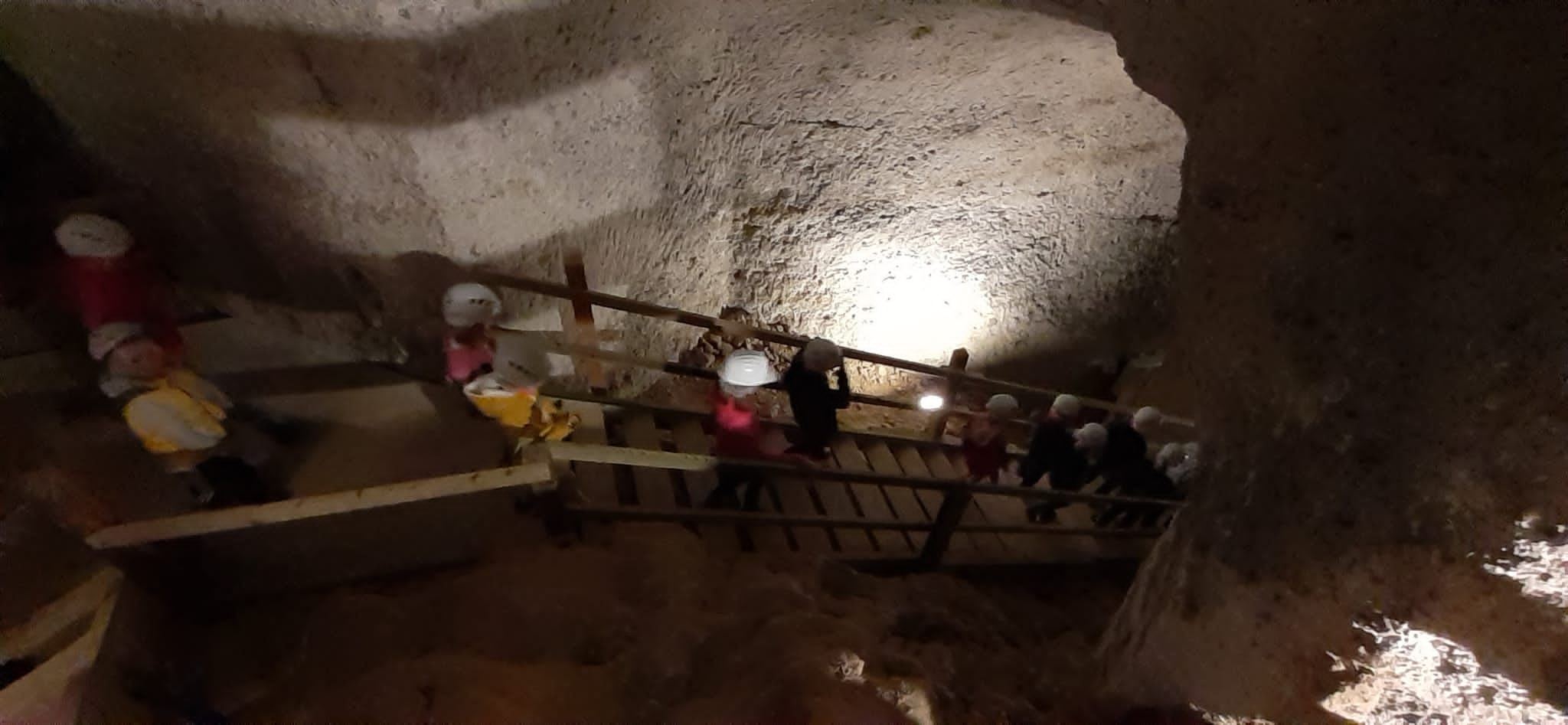 Beseda s panem Ing. Vaňkem - předsedou Statku Úněšov
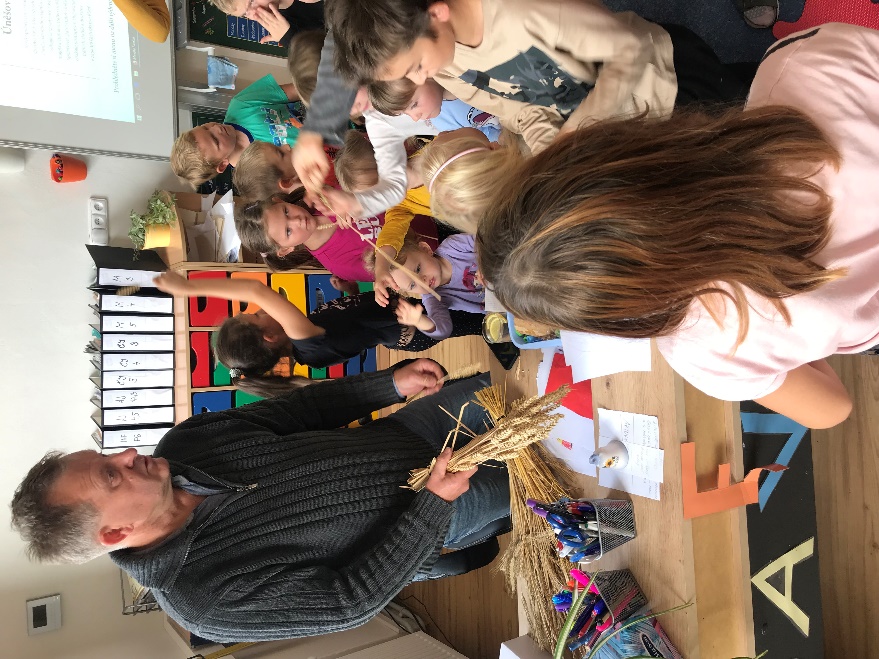 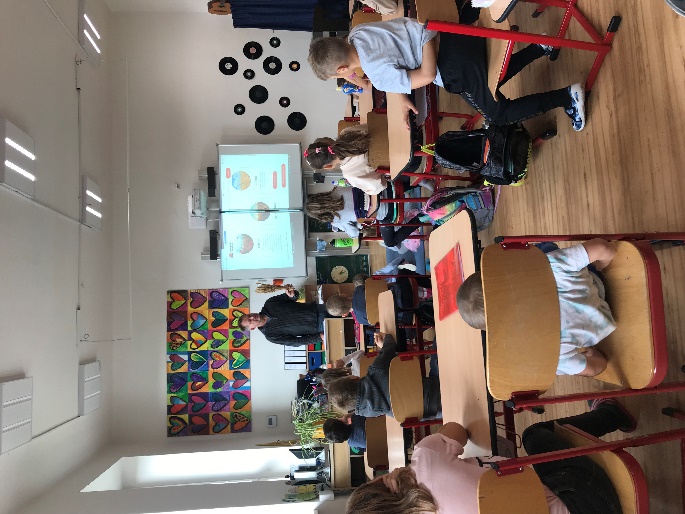 Beseda s hasičem – panem Pavlíčkem
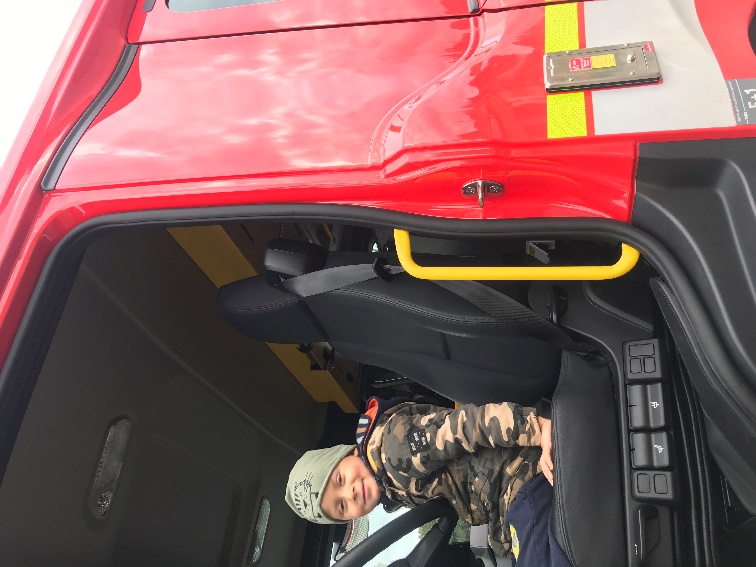 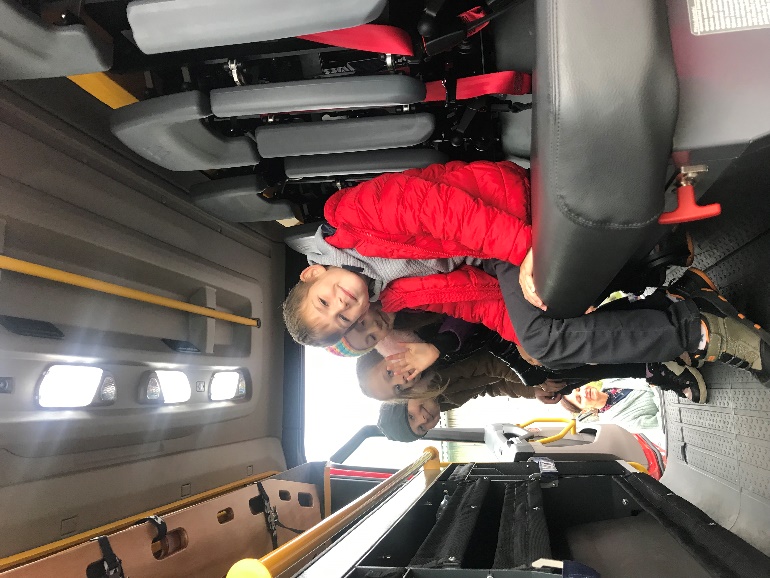 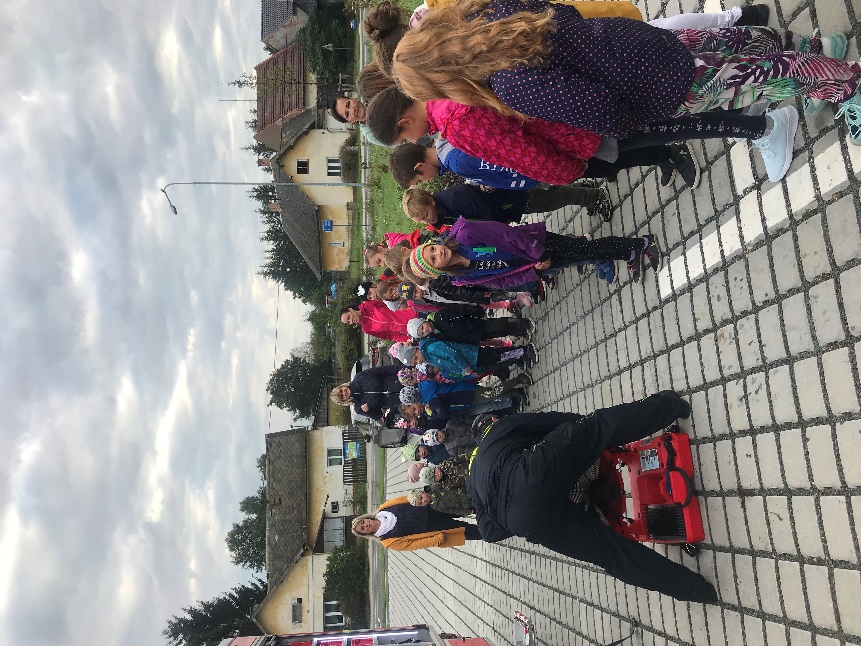 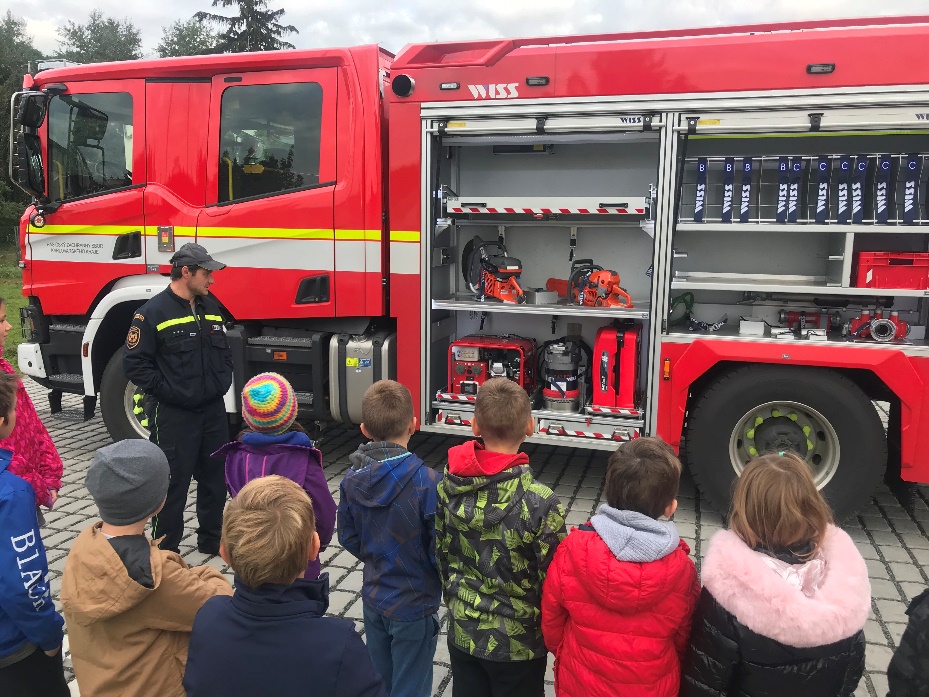 Projekt Dýňáčci
Podzim v MŠ
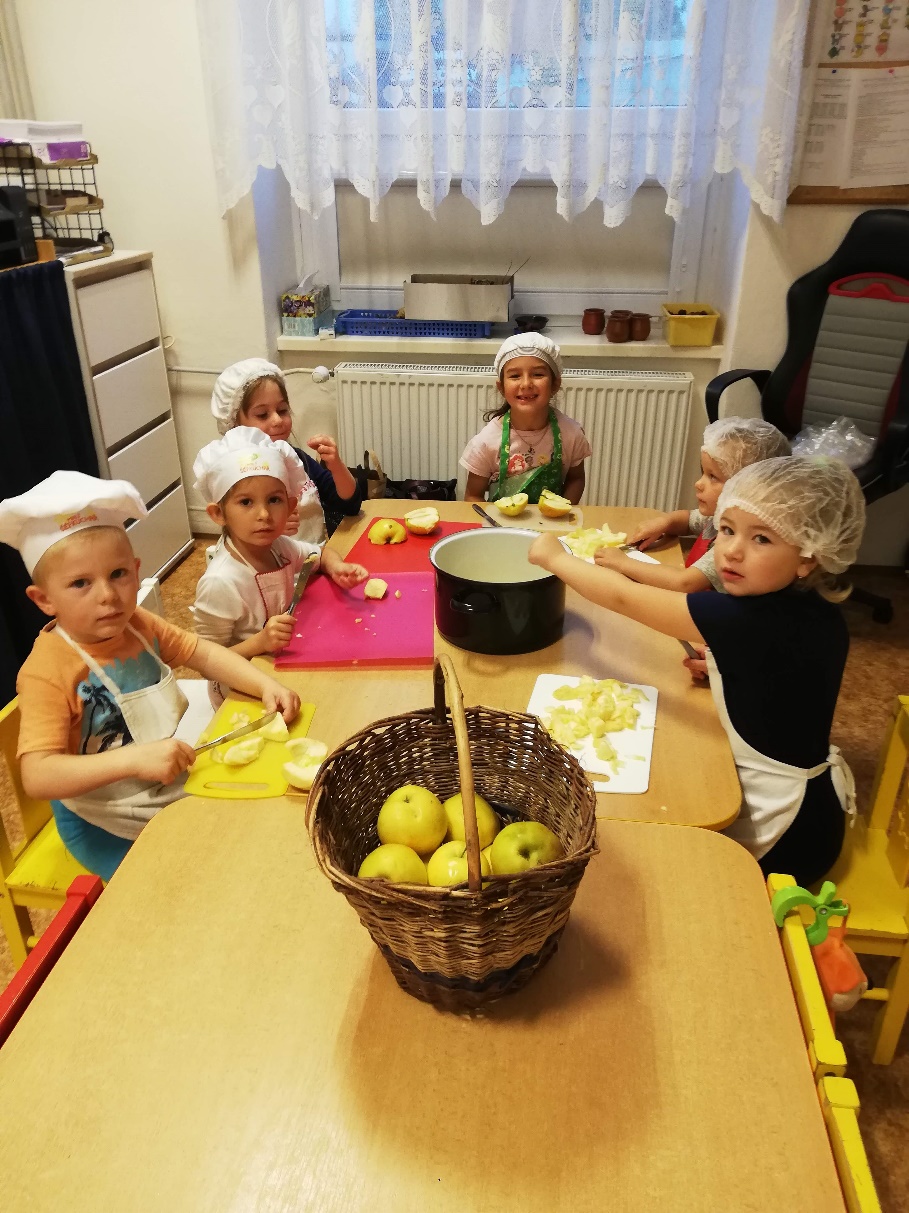 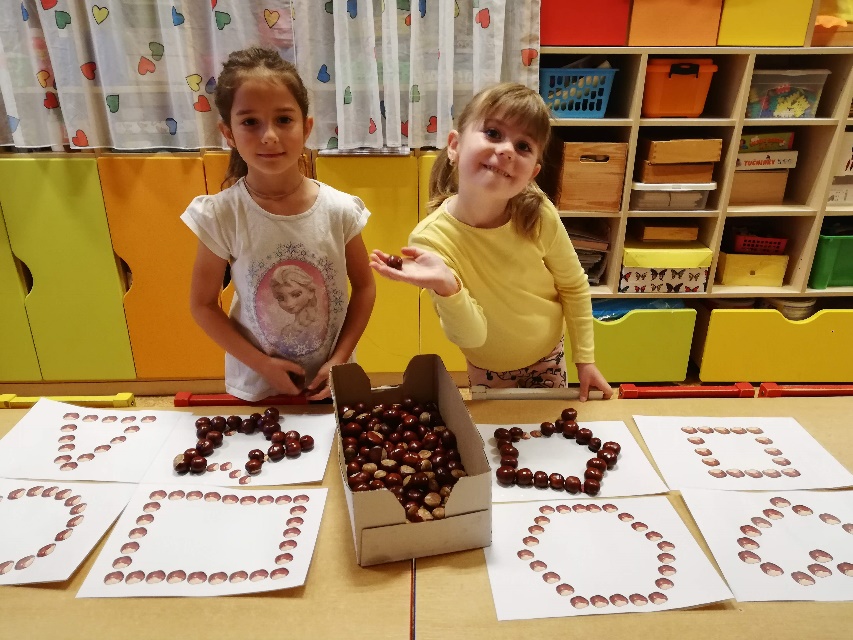 Zavírání studánky Bezvěrky
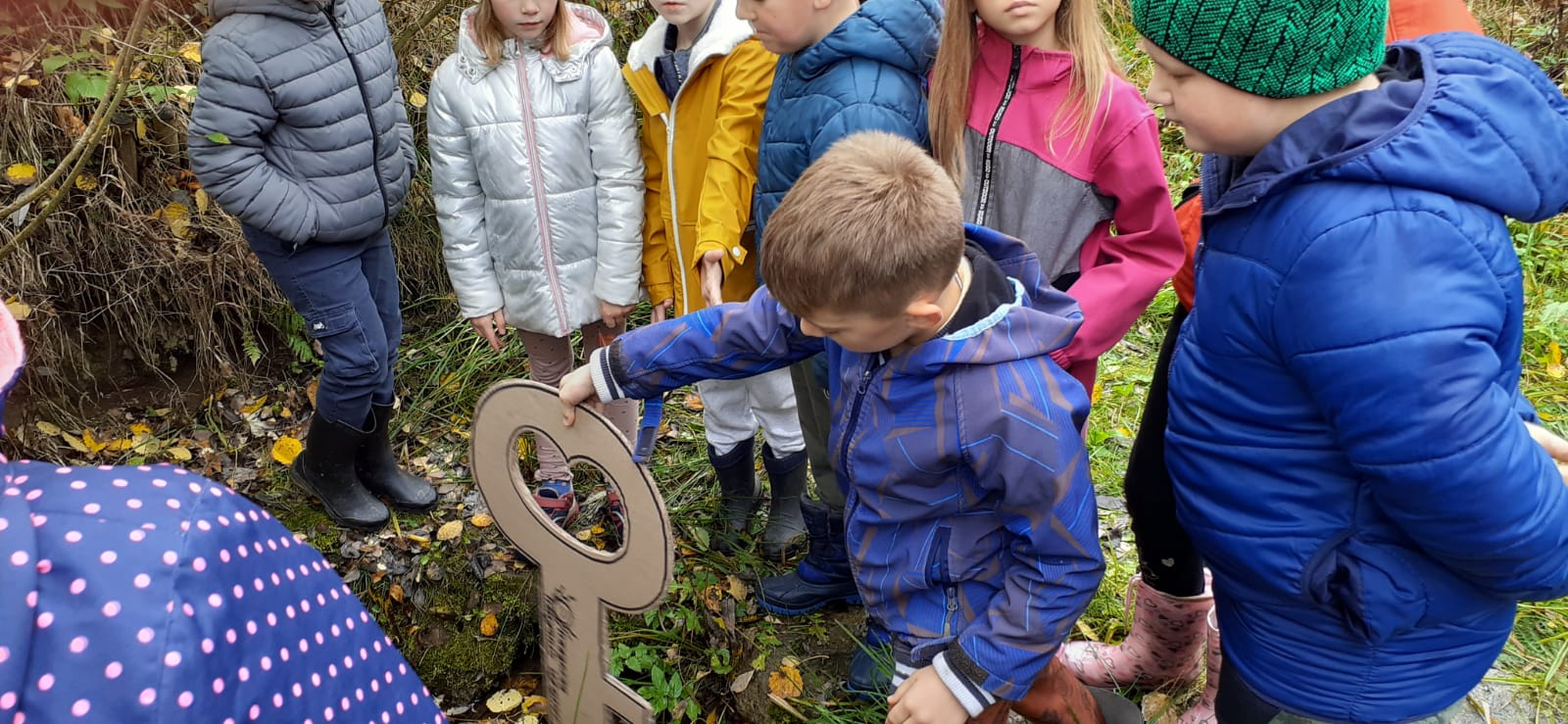 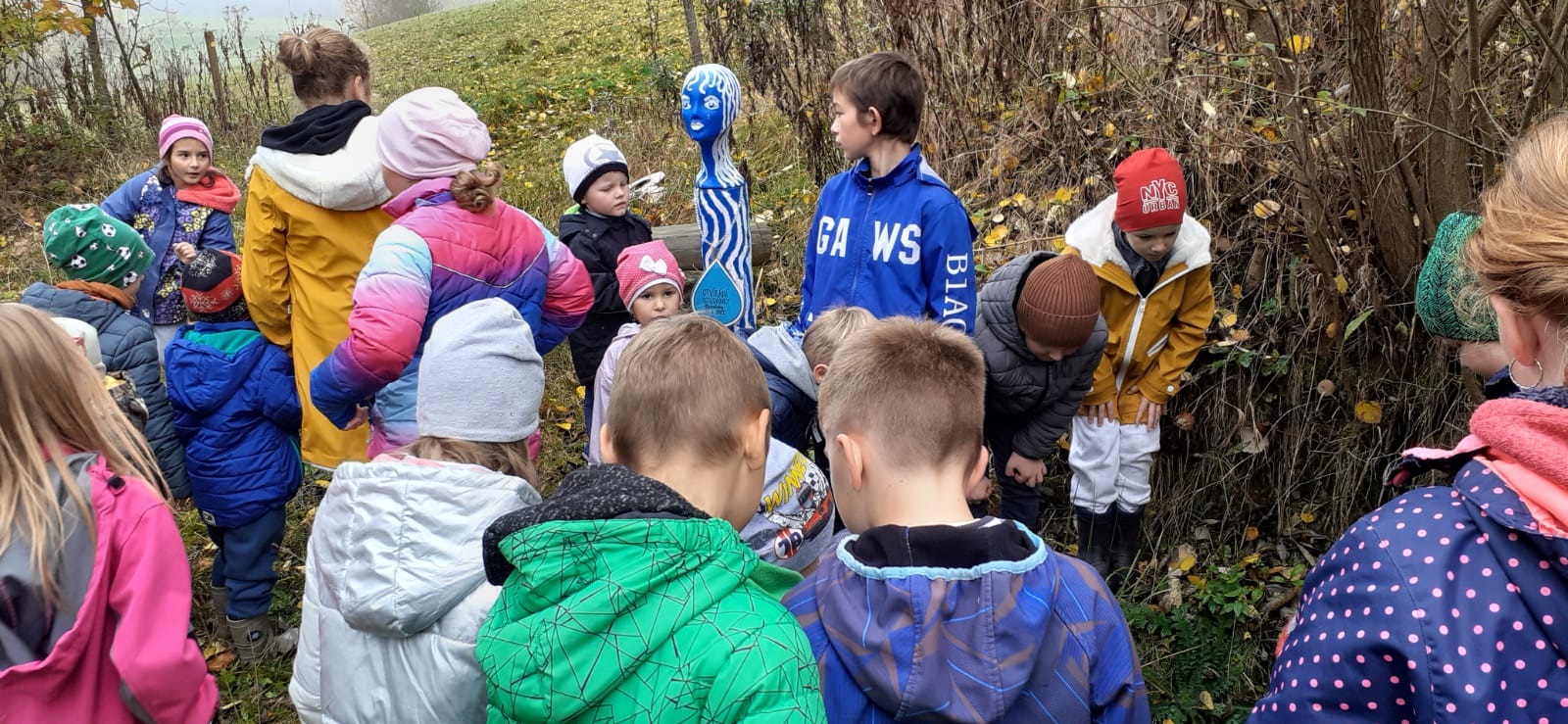 Projekt Halloween – dílničky, bobřík odvahy
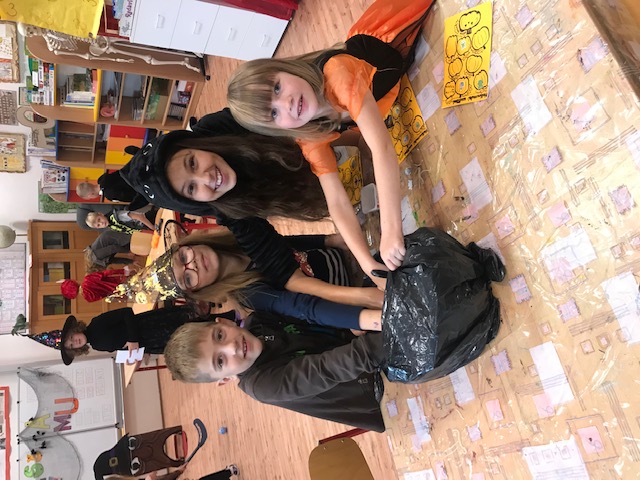 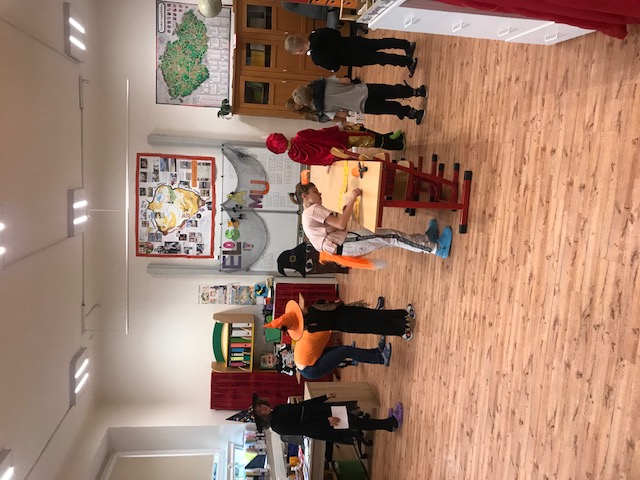 Halloweenské  úkoly
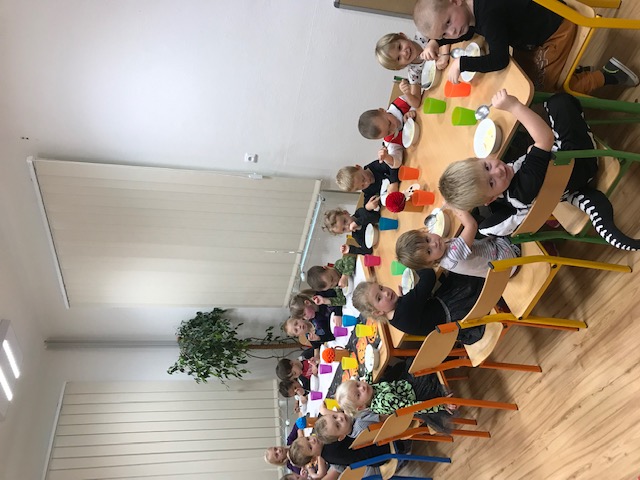 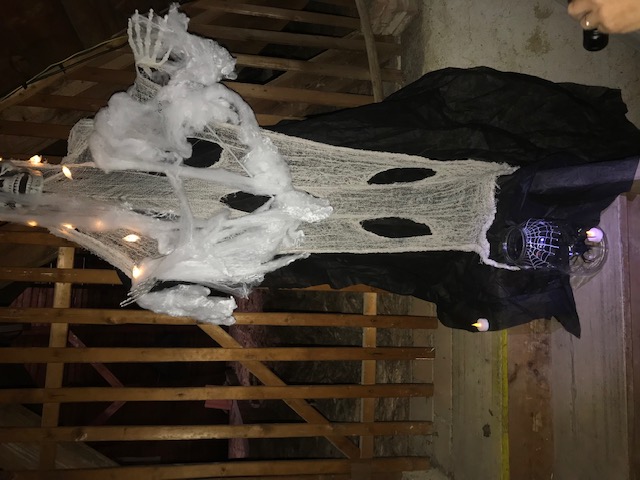 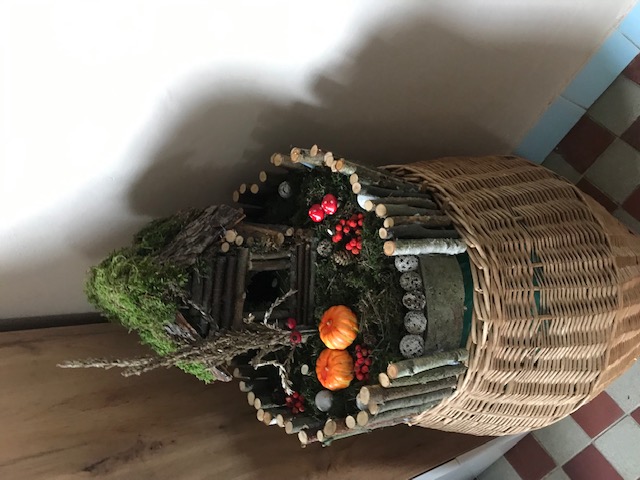 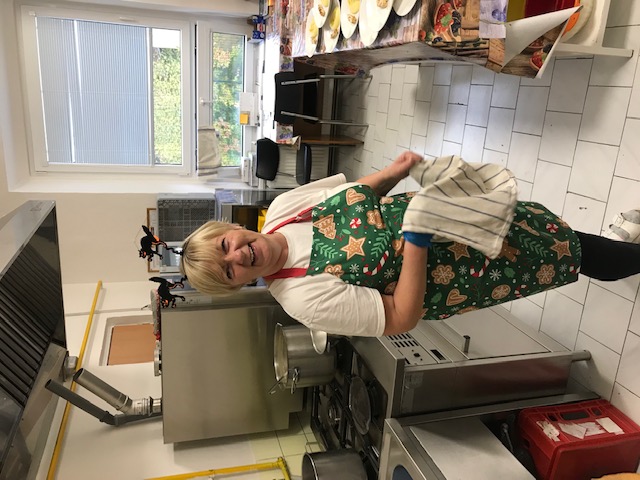 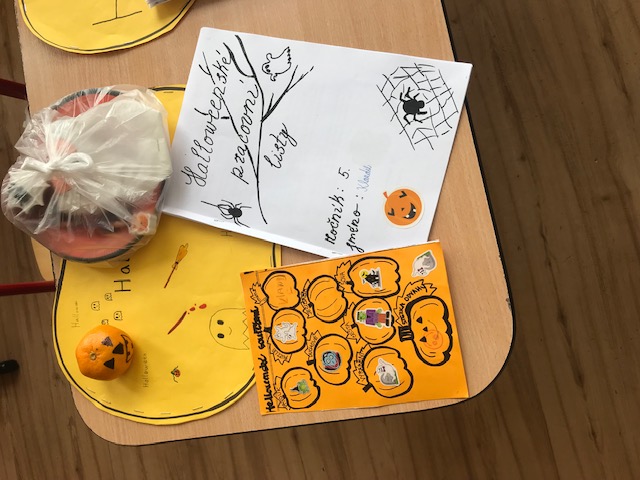 Drakiáda
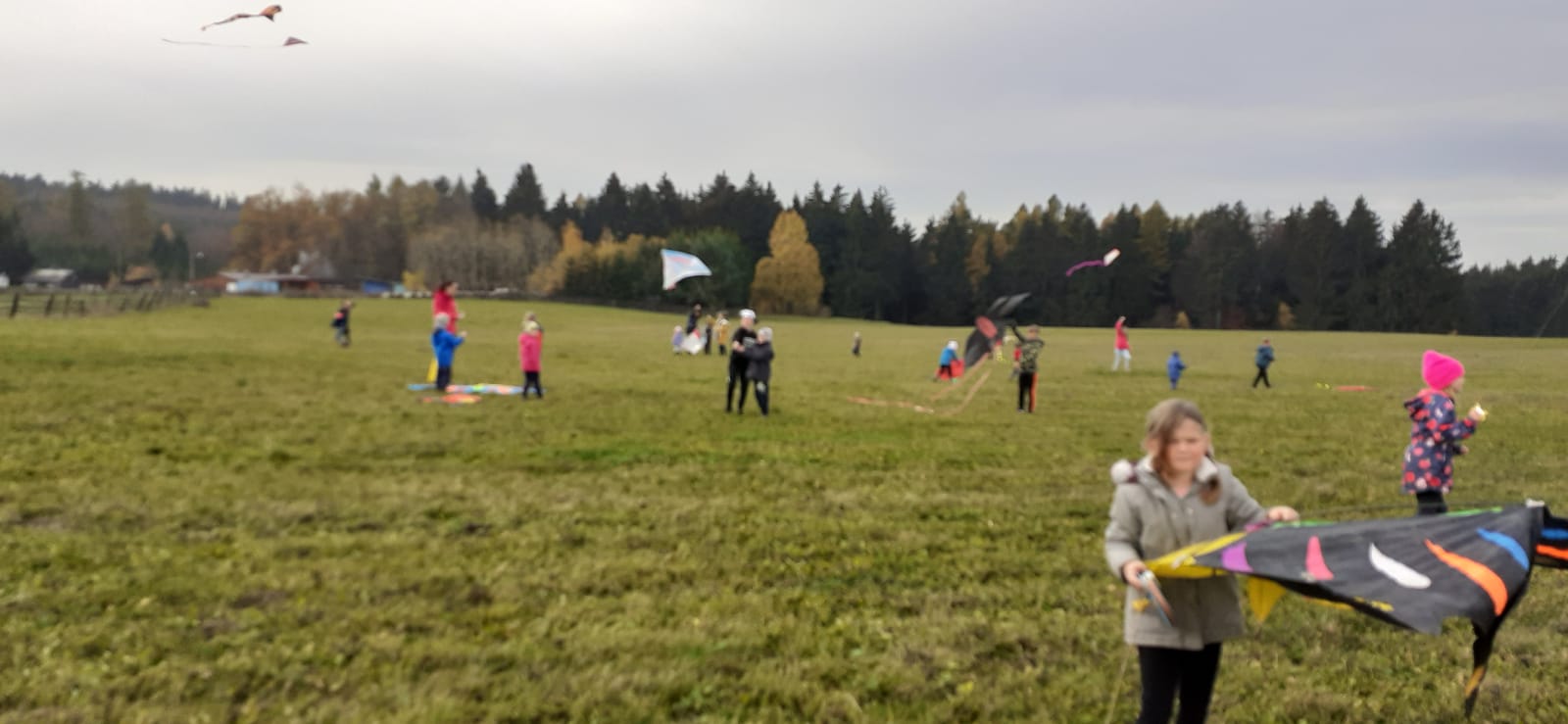 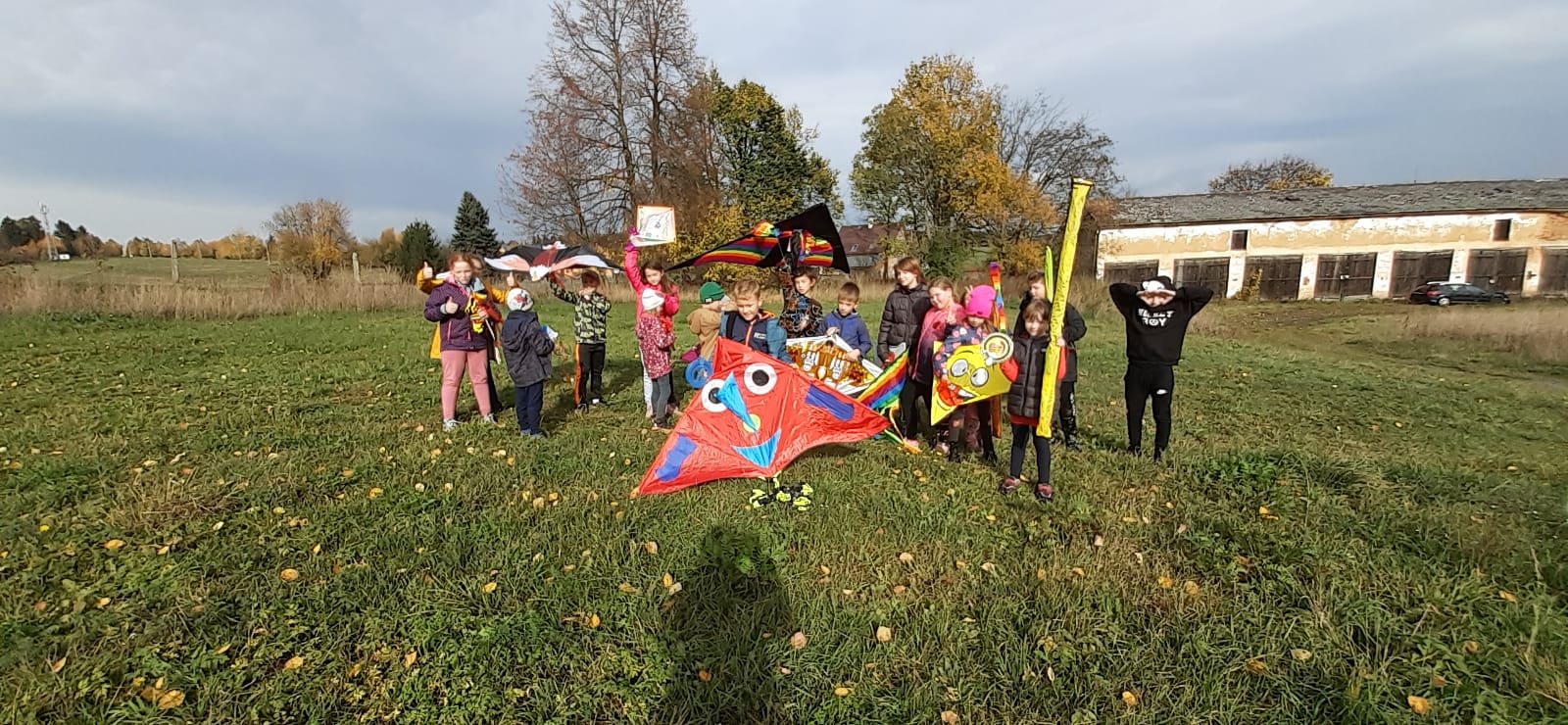 Sázení ovocných stromů
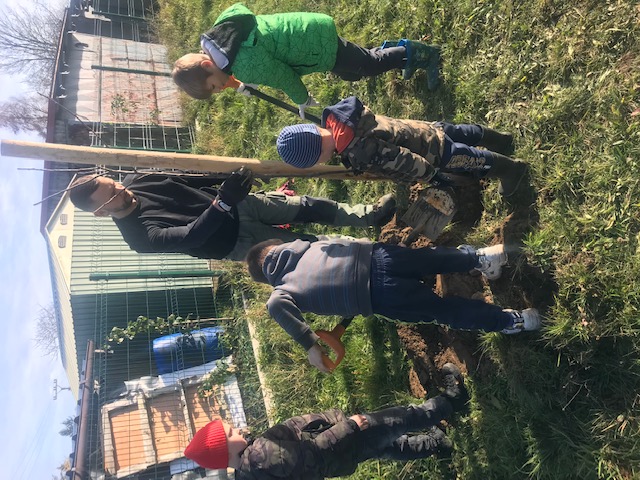 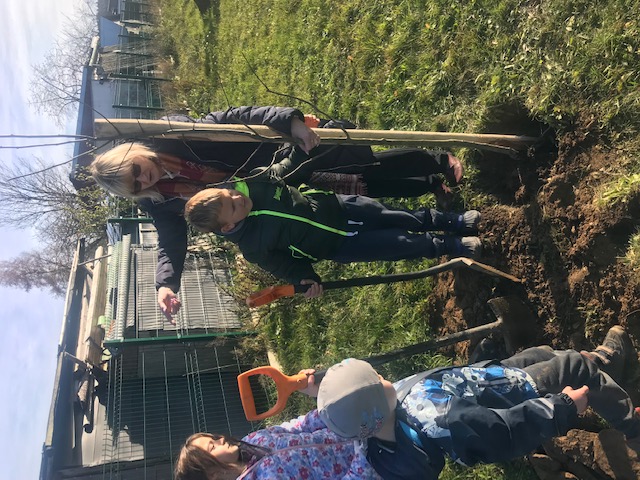 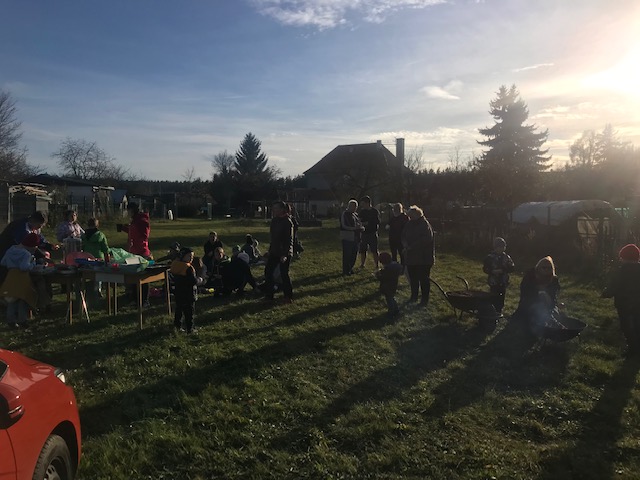 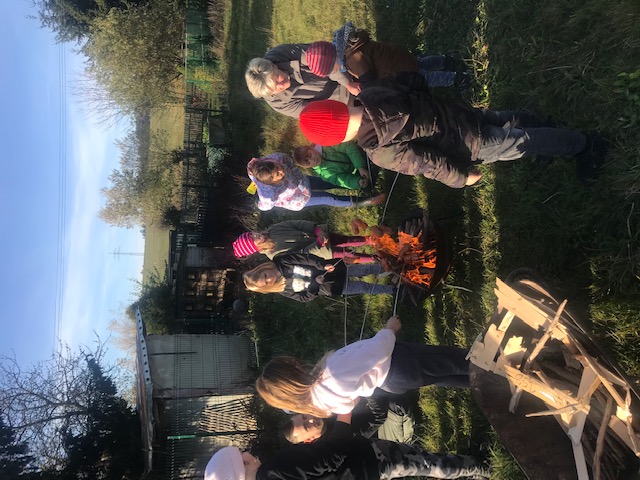 Svatý Martin – pečení rohlíčků
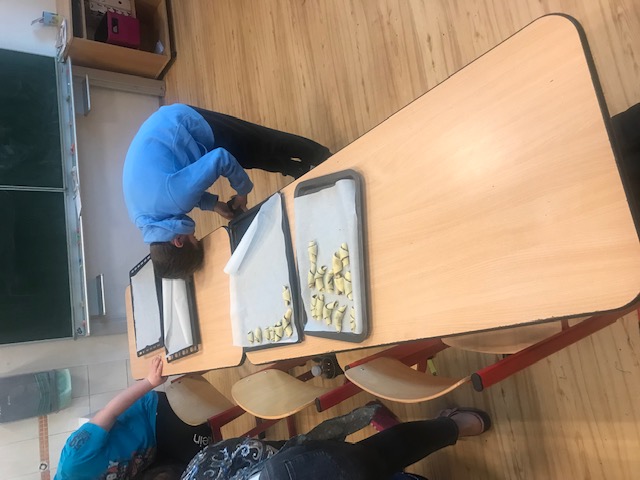 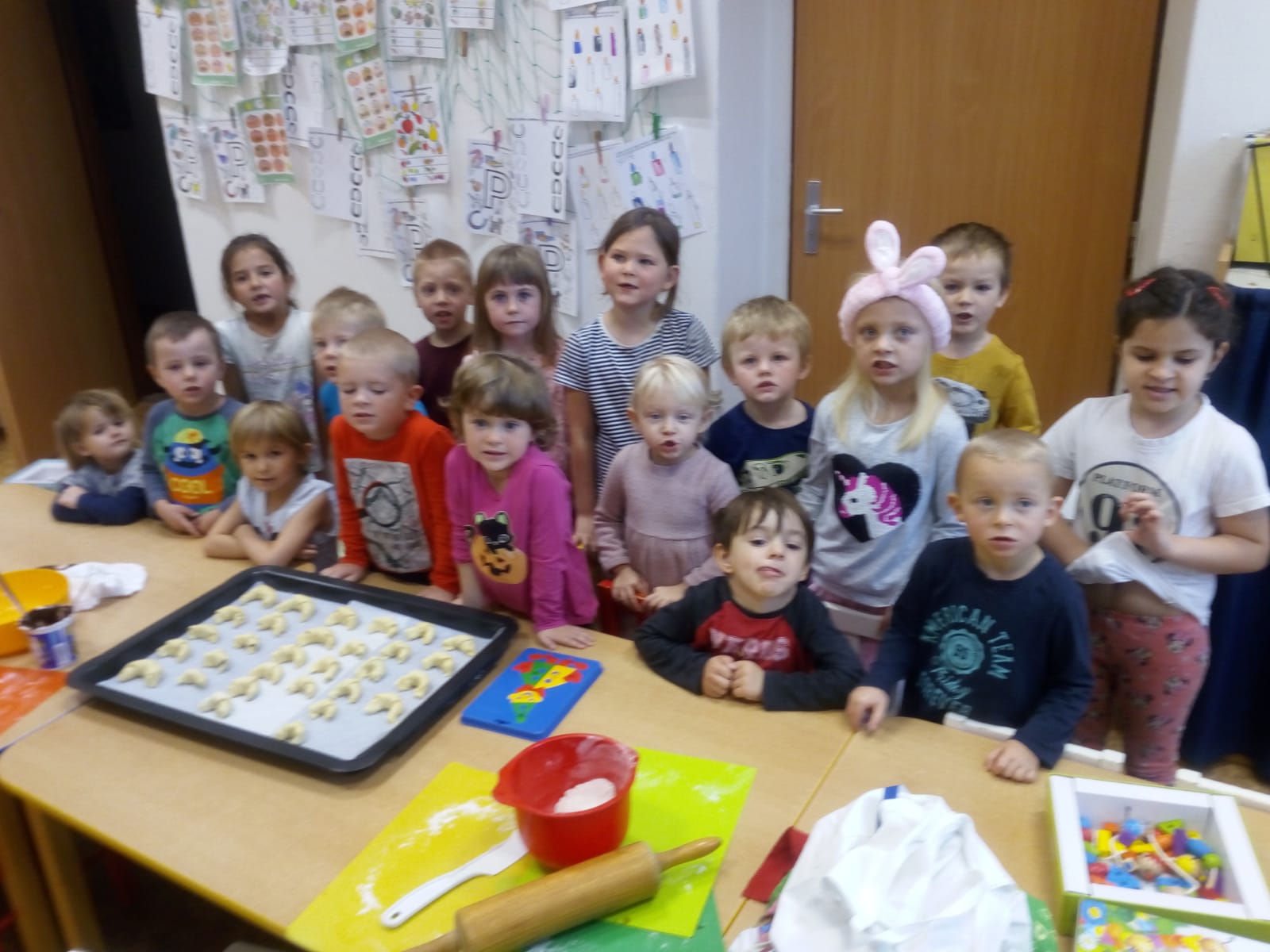 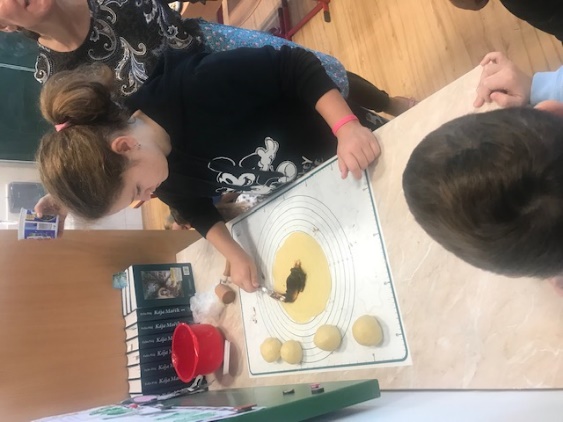 Svatý Martin – projekt
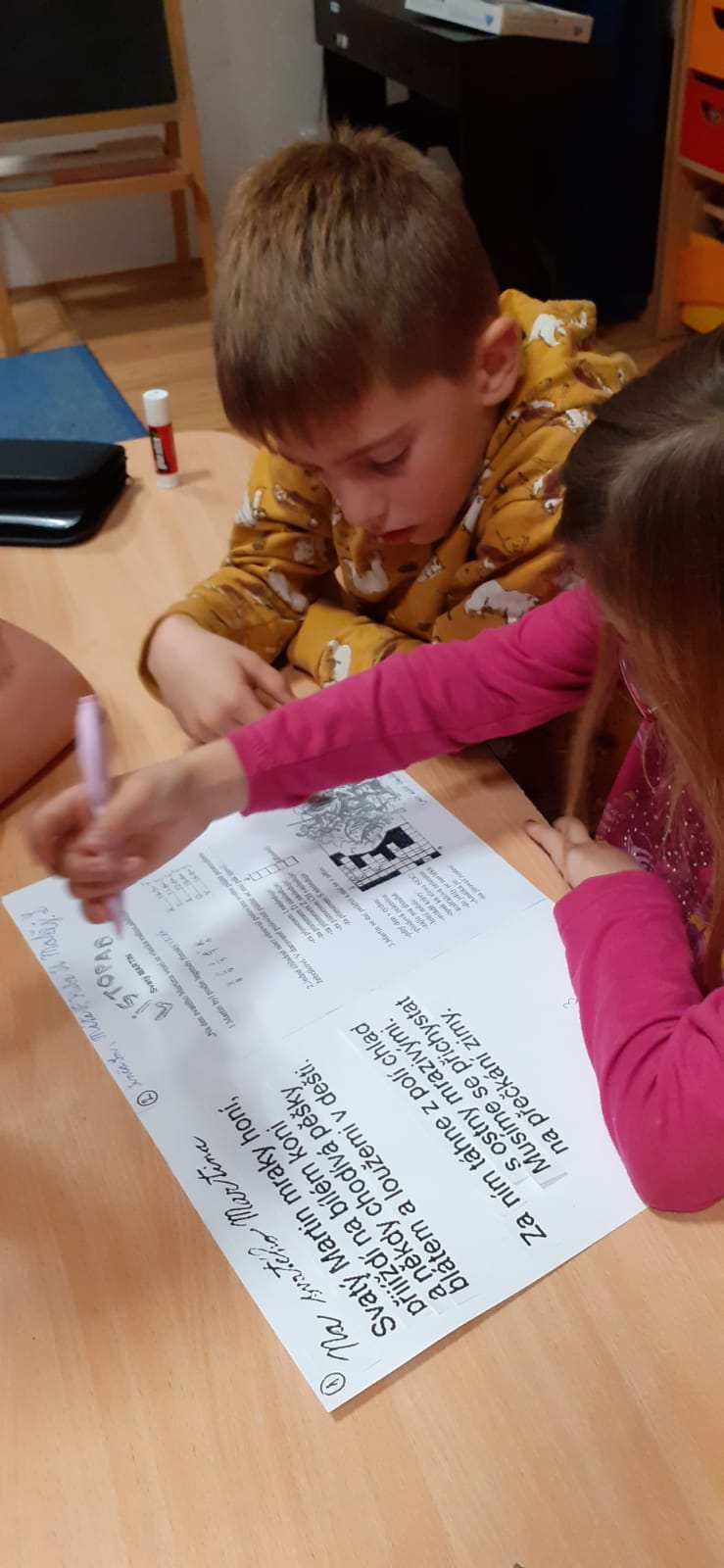 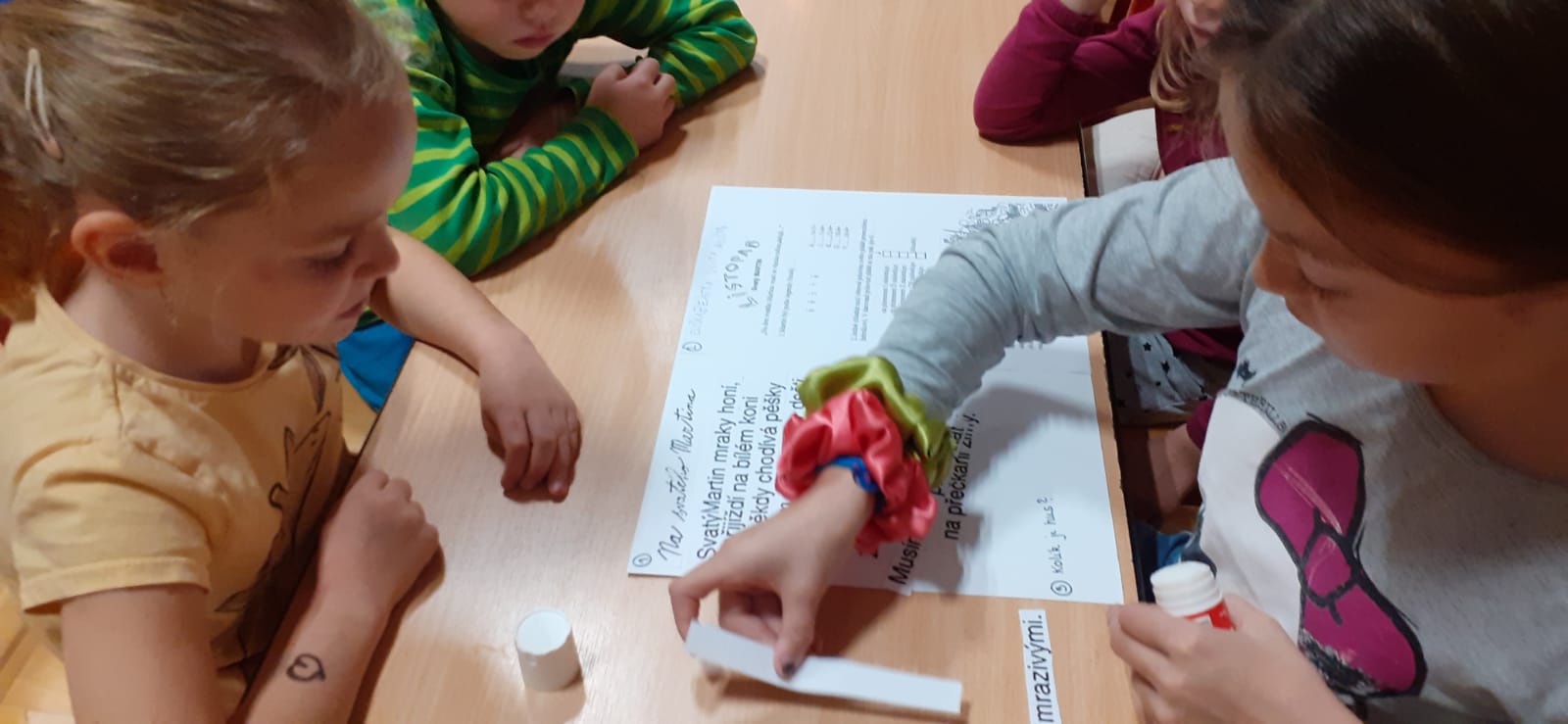 Akce do konce 1. pololetí:
26.11. Vítání občánků – zainteresování MŠ (10.00 hod.)
27.11. Rozsvícení vánočního  stromu
1.12.   Fotografování dětí a žáků (8.00 hod.)
5.12.    Mikulášská nadílka
6.12.    Koukají na vás správně – zainteresovaní MŠ
6.12.    Přednáška Nečtiny - ZŠ
19.12.  Vánoční besídka (16.00 hod. v kinosále)
12.12. – 16.12.    Projekt Vánoce - dílničky
21.12. a 22.12. Ředitelské volno
23.12. – 2.1.2023   Vánoční prázdniny   
20.1.    Uzavření klasifikace a docházky za 1.pololetí – ZŠ
20.1.    Zimní radovánky - projekt
31.1.    Vysvědčení
3.2.      Pololetní prázdniny - ZŠ
Doučování - NPO
Doučování financované z Národního plánu obnovy – fond Next Generation EU
Období realizace :     říjen - prosinec 2022
Cílem doučování je především zmírnění negativních dopadů v době distančního studia v době uzavření škol. Zaměříme se především na matematiku a geometrii pro žáky 3. - 5. ročníků, jelikož v těchto ročnících bylo učivo náročnější a především chyběla osobní přítomnost žáků na hodinách. 
Vyučující: student VŠ – PF Bc. Matěj Žemlička
Časová dotace:  17 hod.
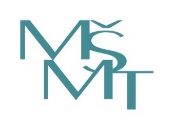 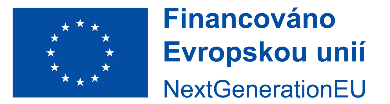 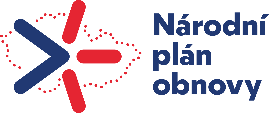 Školní projekt „Les ve škole – škola v lese“
Celoroční školní projekt 





Les ve škole je dlouhodobý mezinárodní program, který motivuje učitele, aby se svými žáky chodili ve výuce ven a umožnili jim učit se „o lese v lese“.
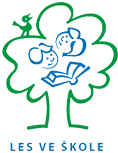 Další celoroční projekty
Celorepublikový projekt  RECYKLOHRANÍ
Sběr baterií
Odměny   ( 1 500,- Kč – použito na zahradní slavnost)
Ovoce do škol
Mléko do škol
Besip – záchranný kruh – výukové programy
Zdravé zuby – drogerie DM
Koukají na nás sprtávně?
Klasifikace za 1. čtvrtletí - ZŠ
- Individuálně
Chování žáků:
- řešení kázně
- dodržování školního řádu
- omlouvání žáků - absence
- domácí příprava
Hodnocení a pedagogická diagnostika v MŠ
- příprava na ZŠ (předškoláci)
- zápis do ZŠ
- logopedie
- vyšetření v PPP – odklady
- individuálně
Různé
- poděkování sponzorům
panu Bc. J. Radovi za mnohaleté sponzorování naší školy (celková částka k 30.9.2022 činila 
148 500,- Kč, která byla použita postupně především na didaktické pomůcky, jak pro děti z MŠ, tak pro žáky ZŠ, dále na vánoční dárky, dárky za soutěže, sportovní vybavení – lavičky a mnoho dalších potřebných věcí.
panu Škaldovi za štědrý dar 5 000,- který byl použit na dětský den a zahradní slavnost
panu Vackovi a A.P.S.A. Toužim za věcné dary (hračky) 
- rozhovory s učiteli
- rozhovor s paní starostkou
- zpětná vazba – hodnocení ze strany zákonných zástupců
Děkuji za pozornost 





                                                                                                                             H.Hrušková